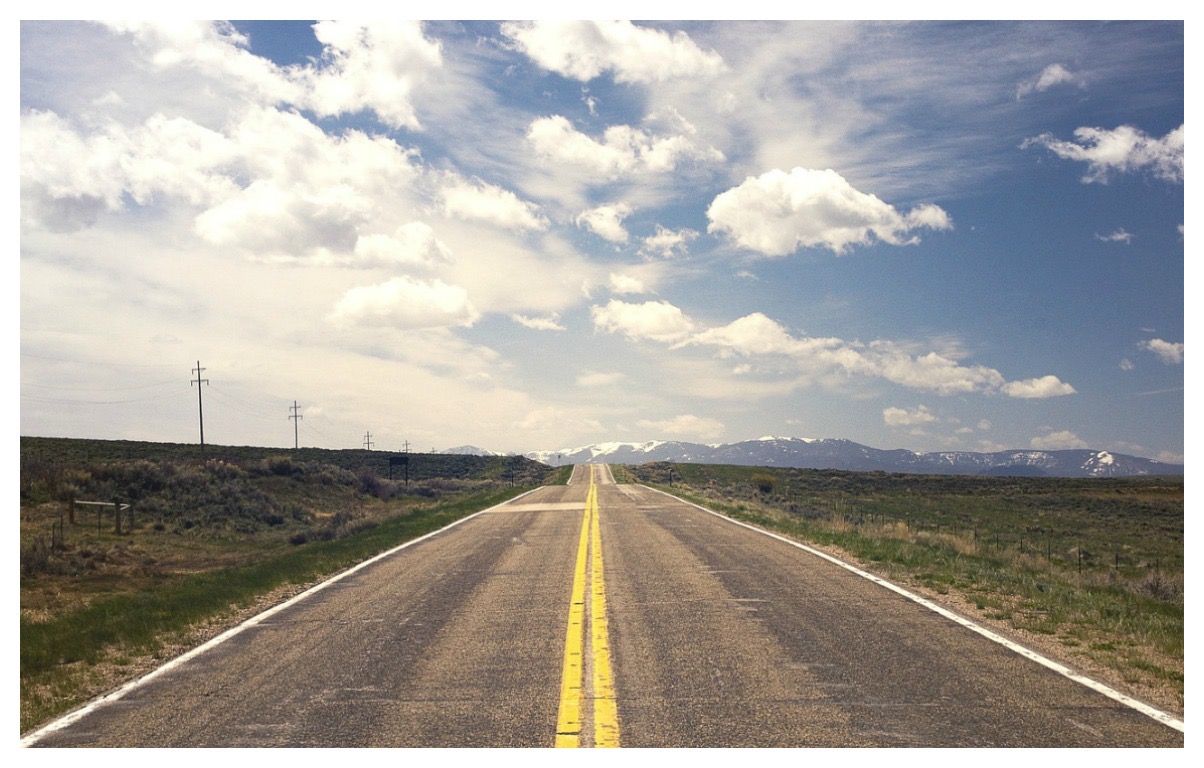 ¿Cuál te gusta más?
Cambia de lugar 
para contestar.
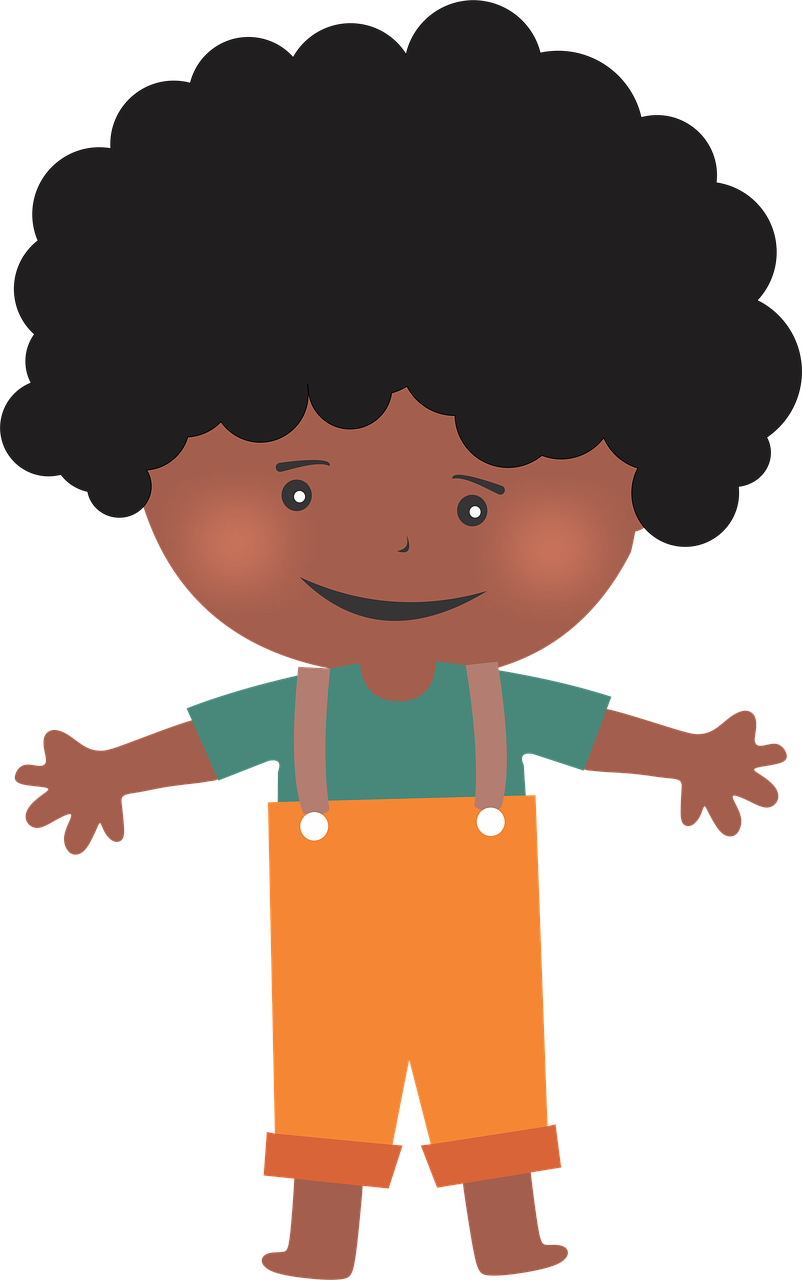 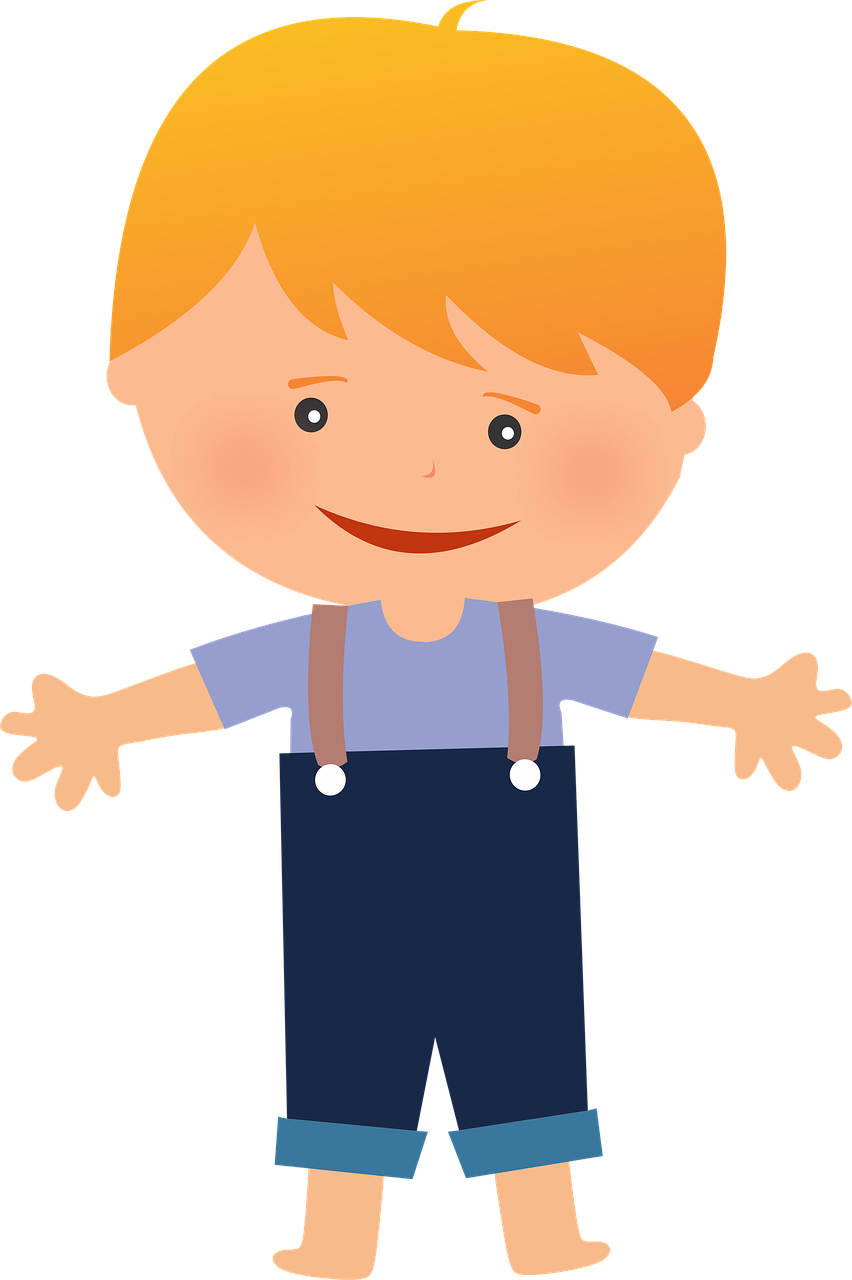 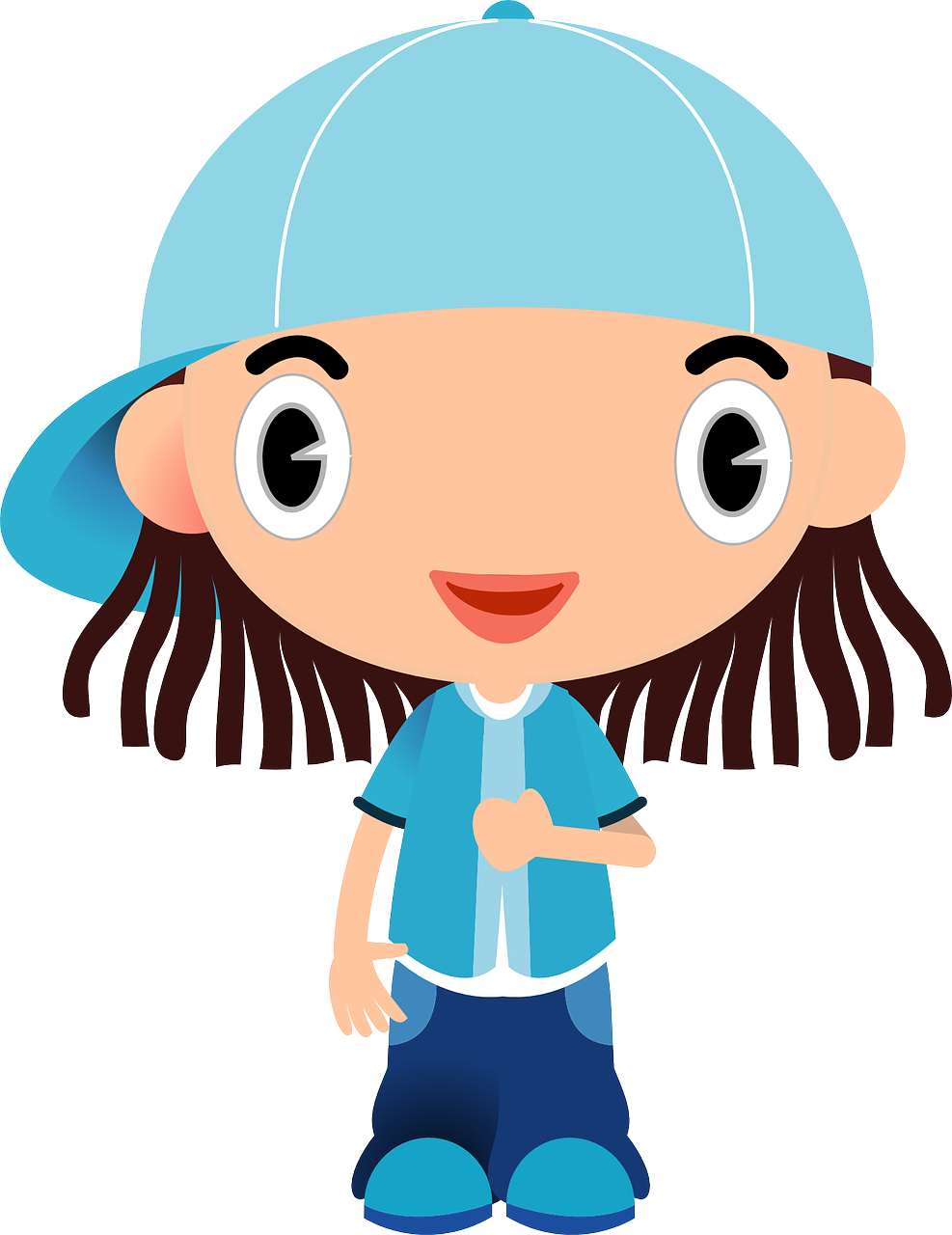 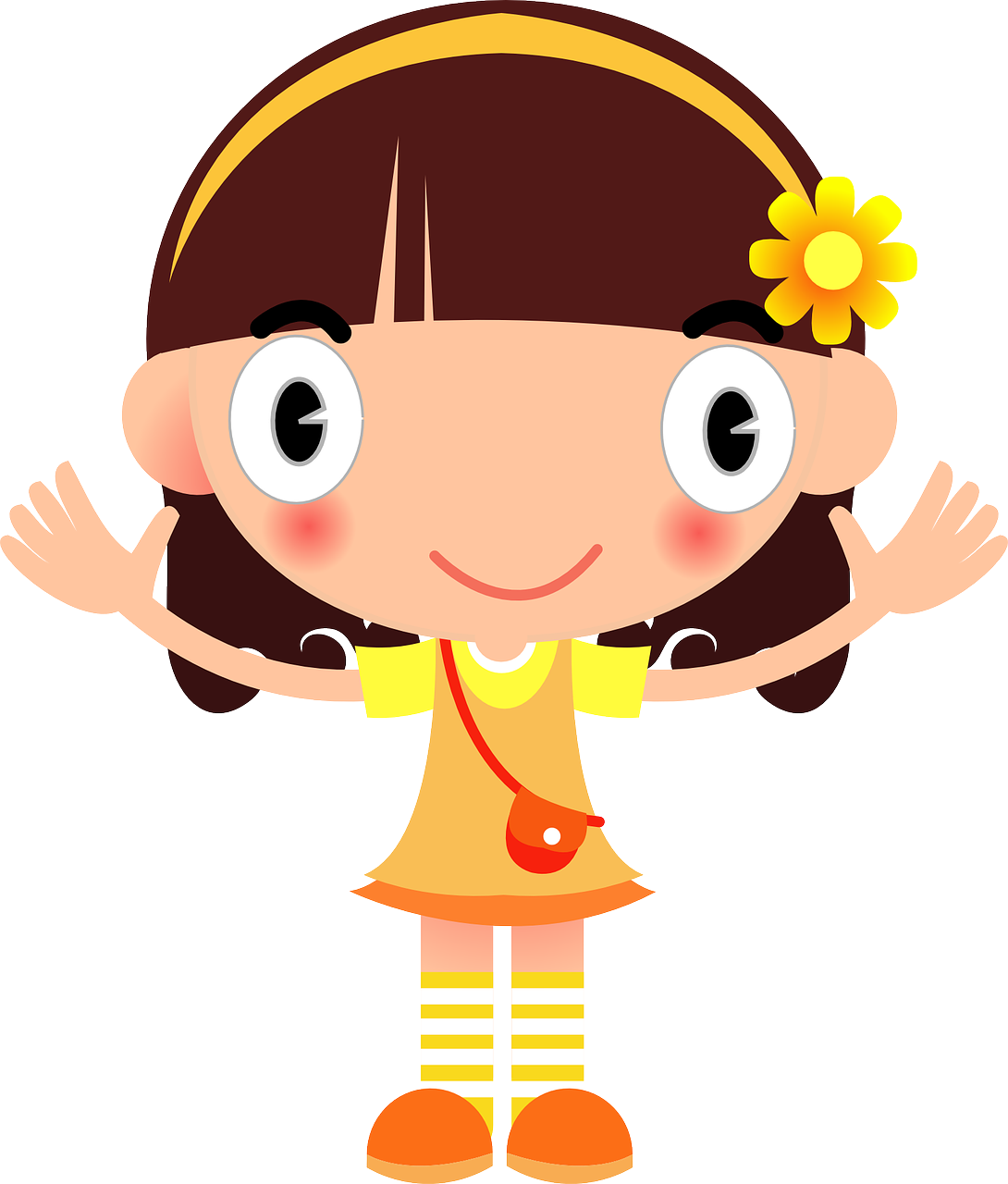 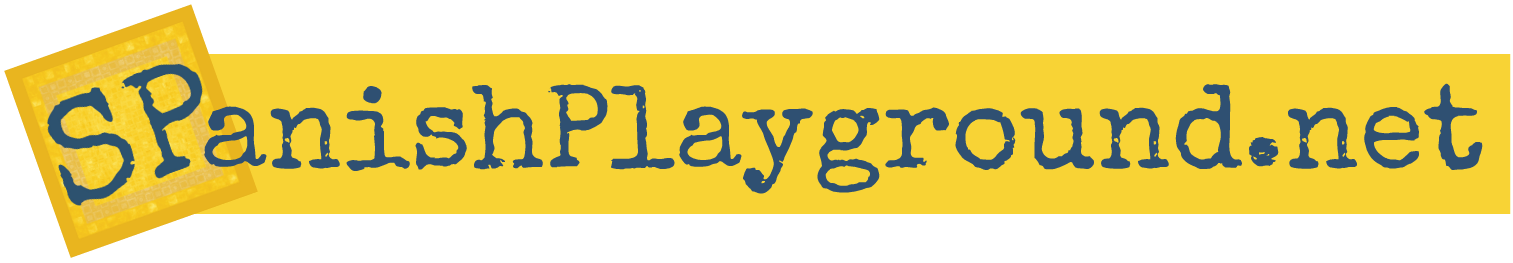 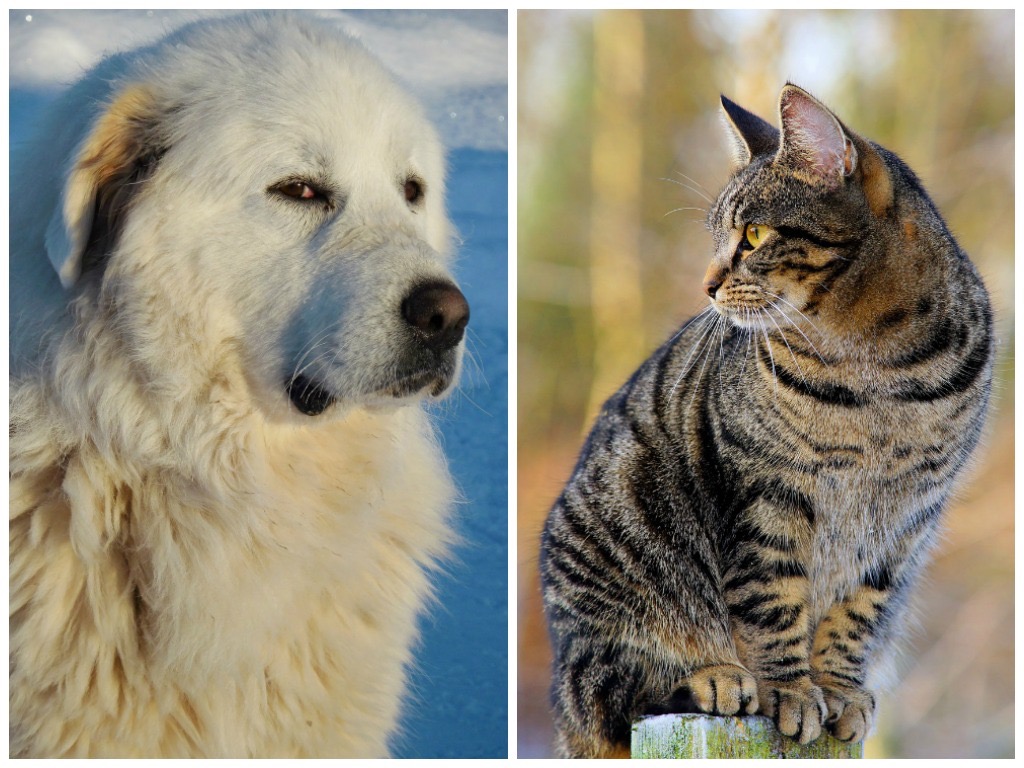 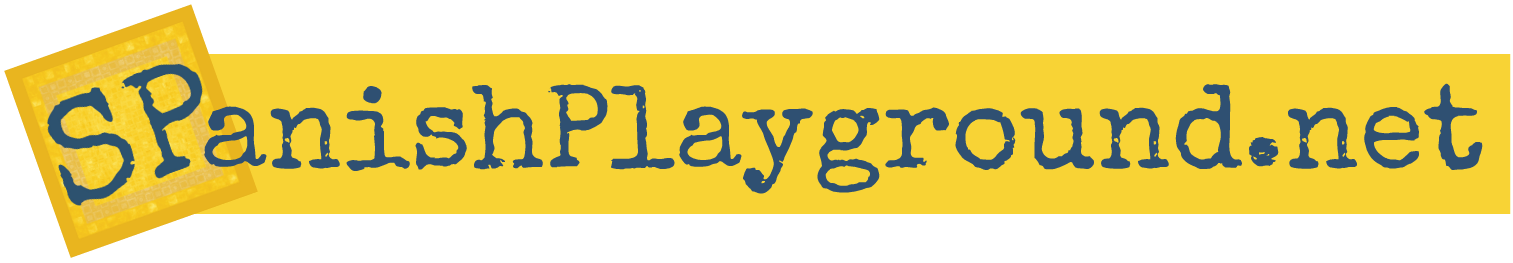 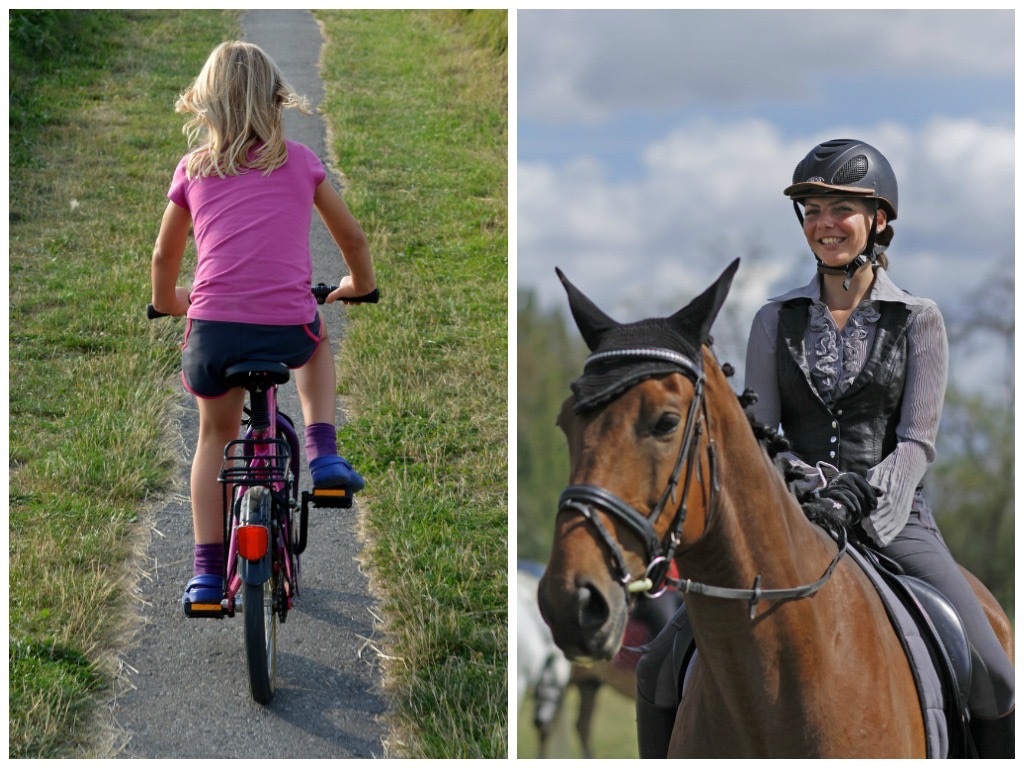 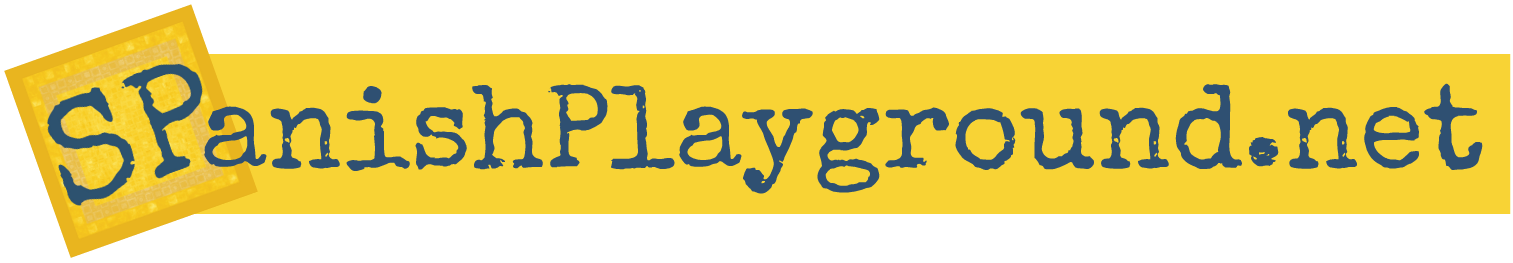 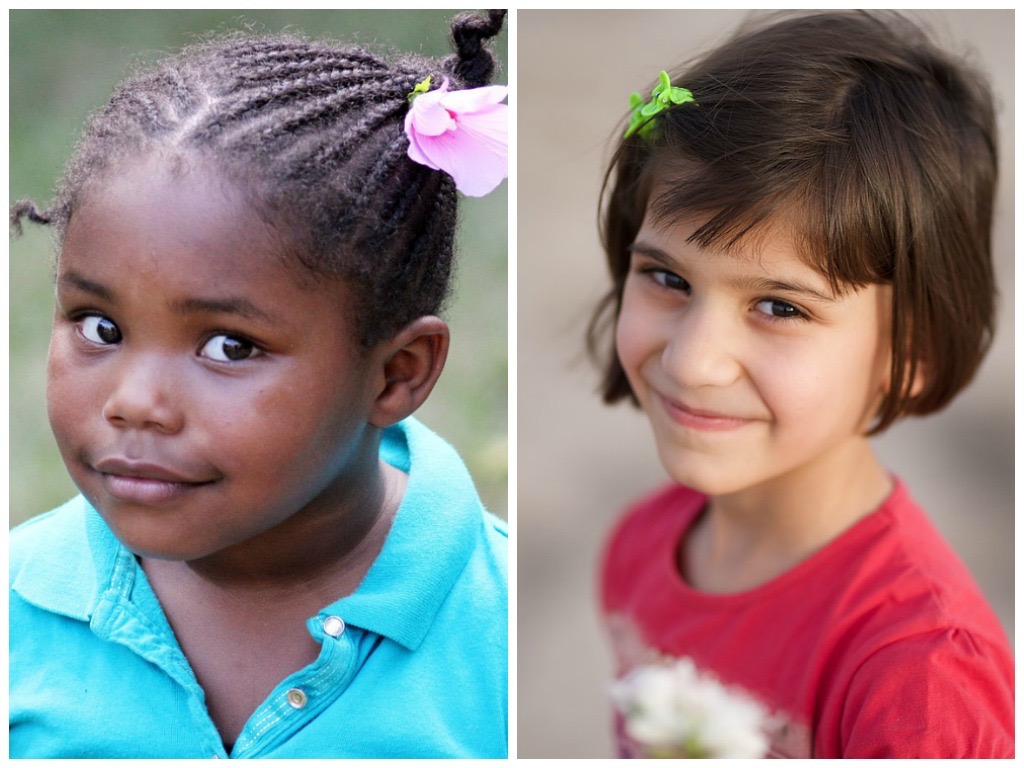 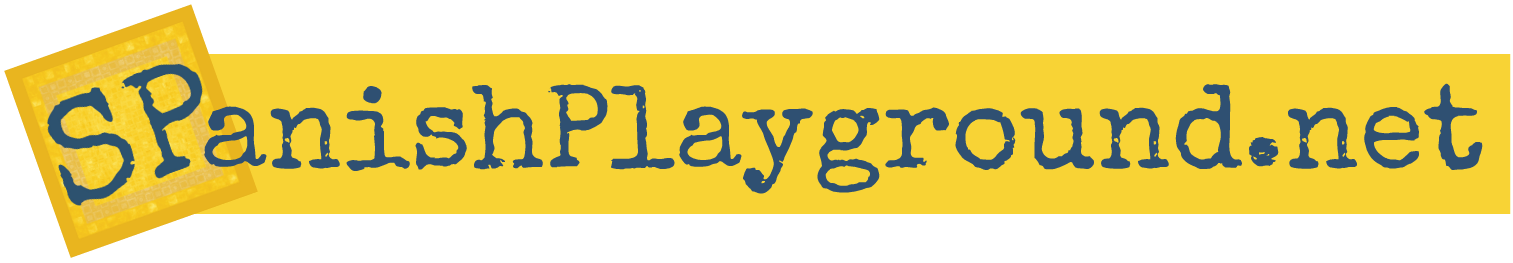 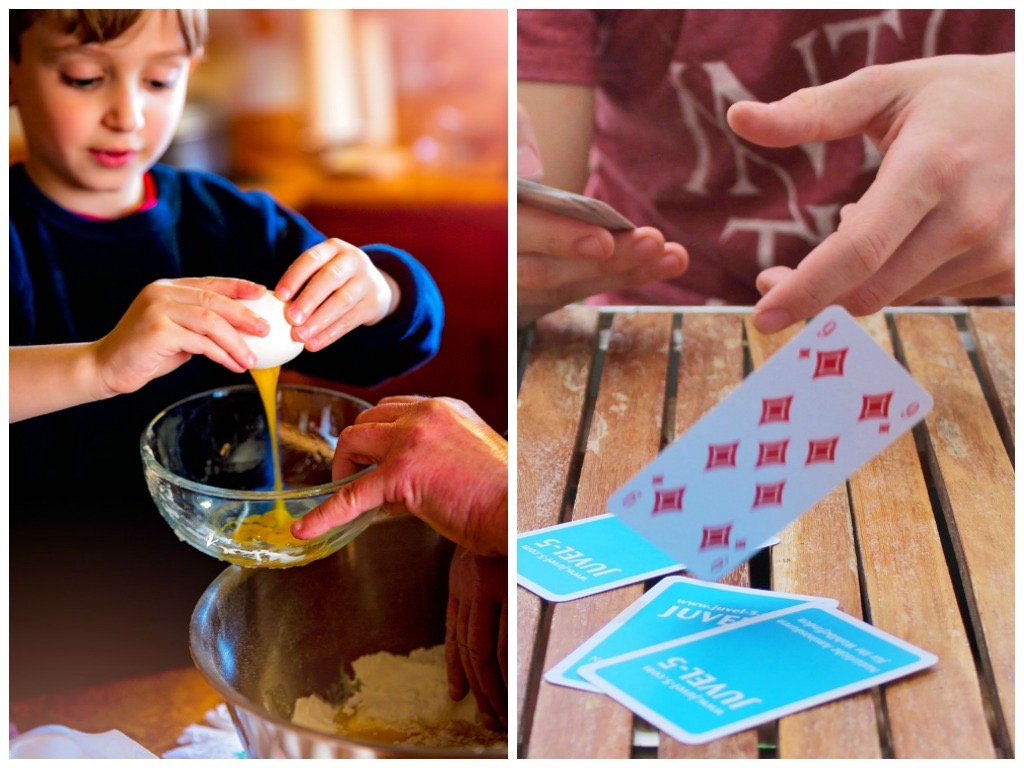 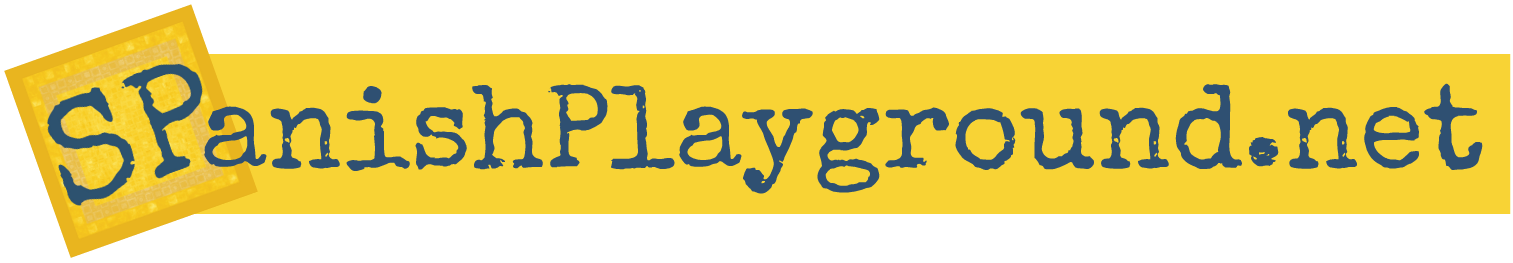 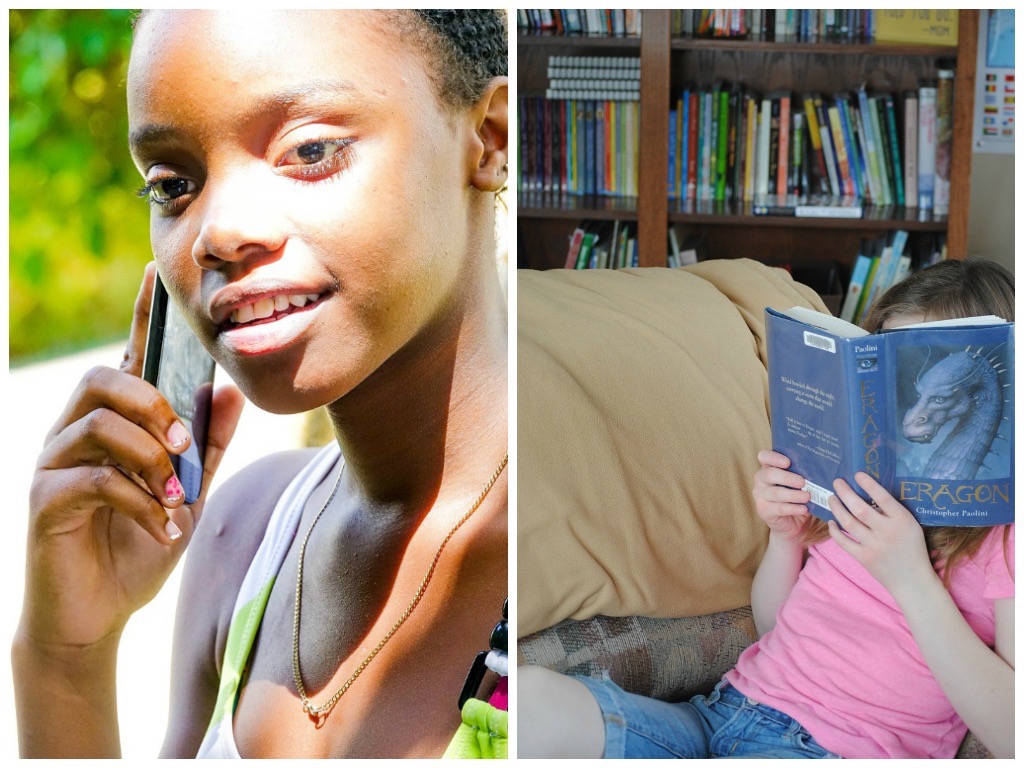 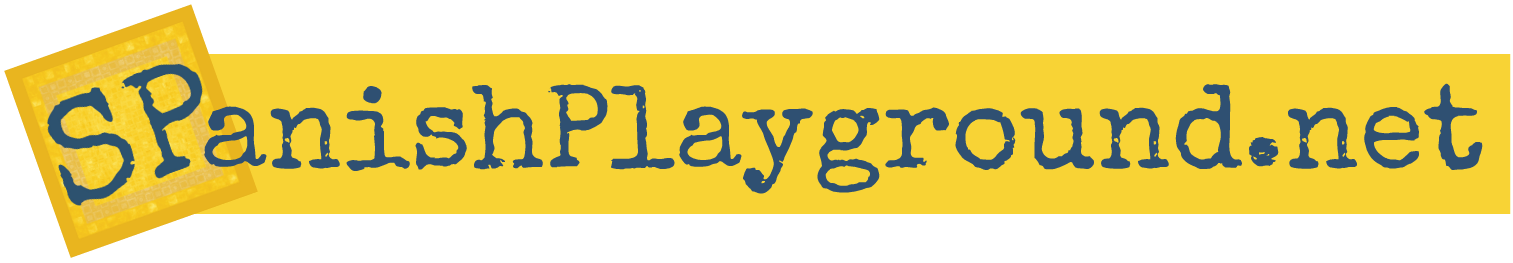 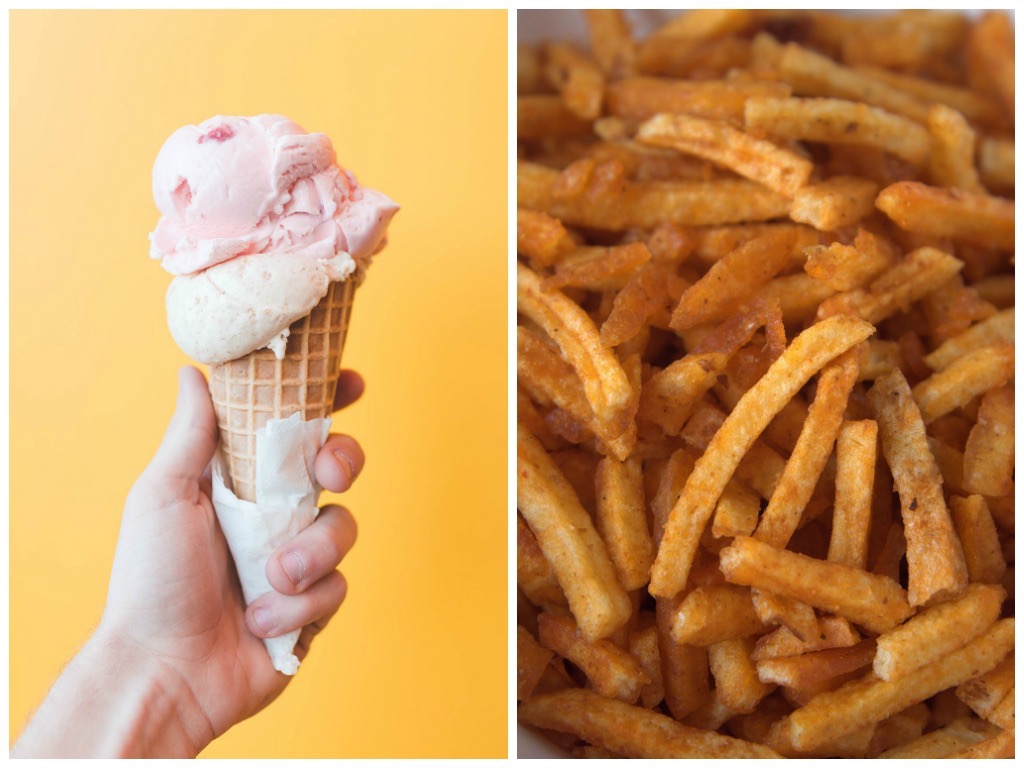 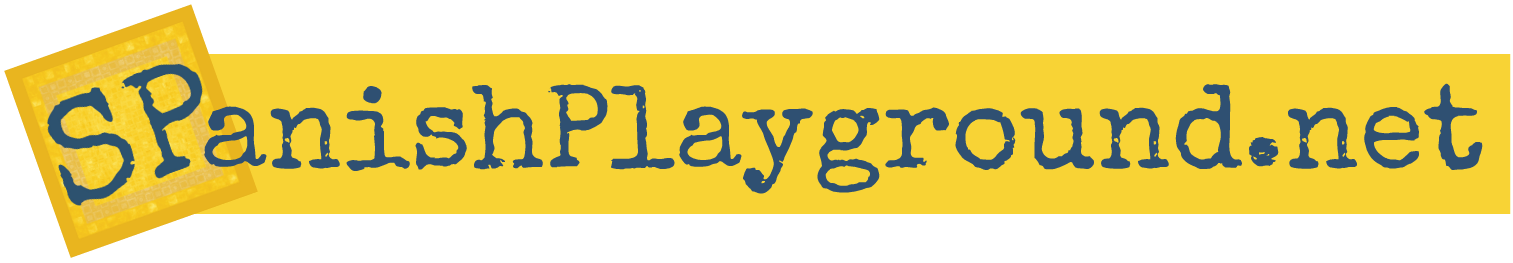 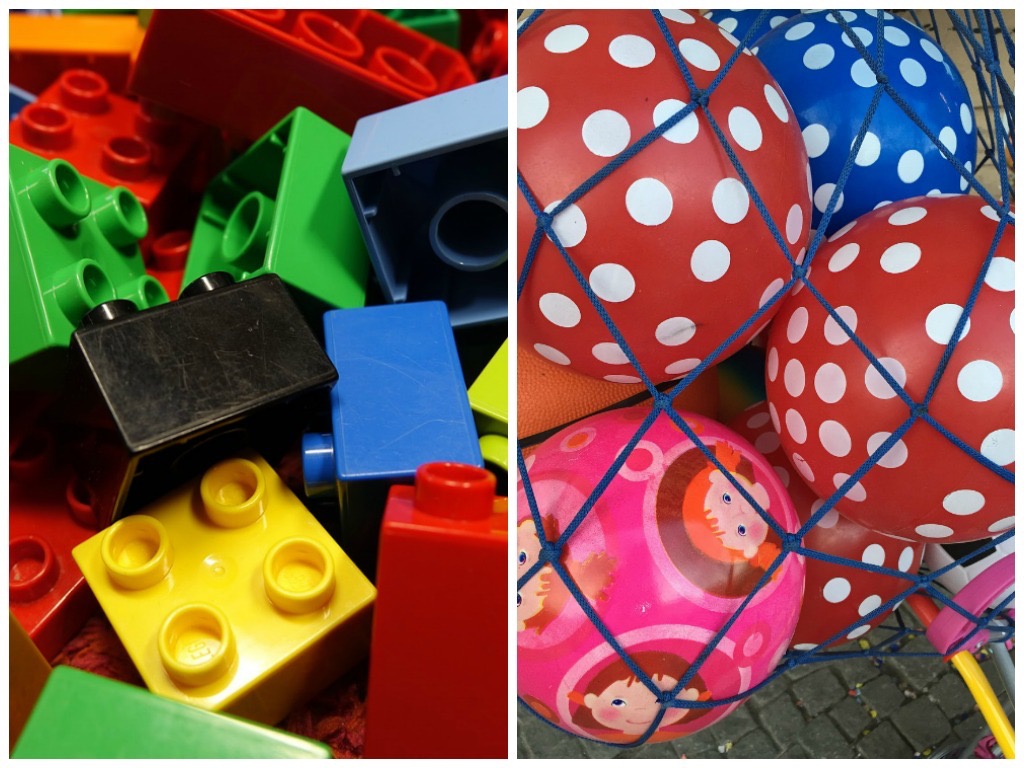 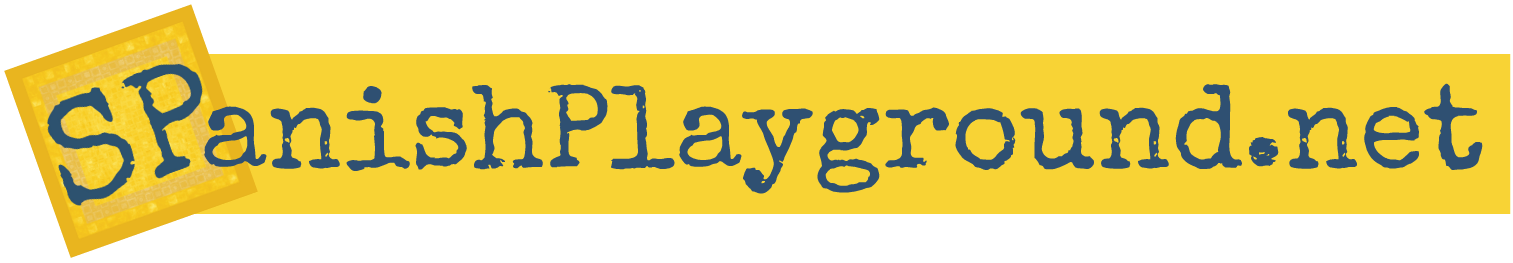 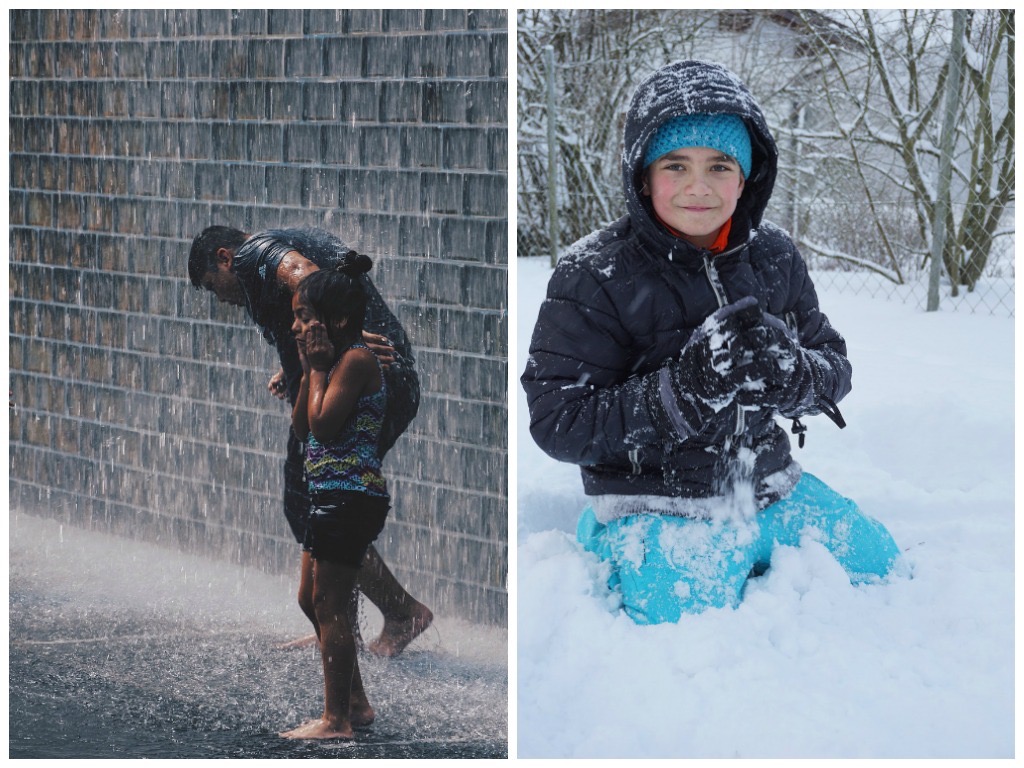 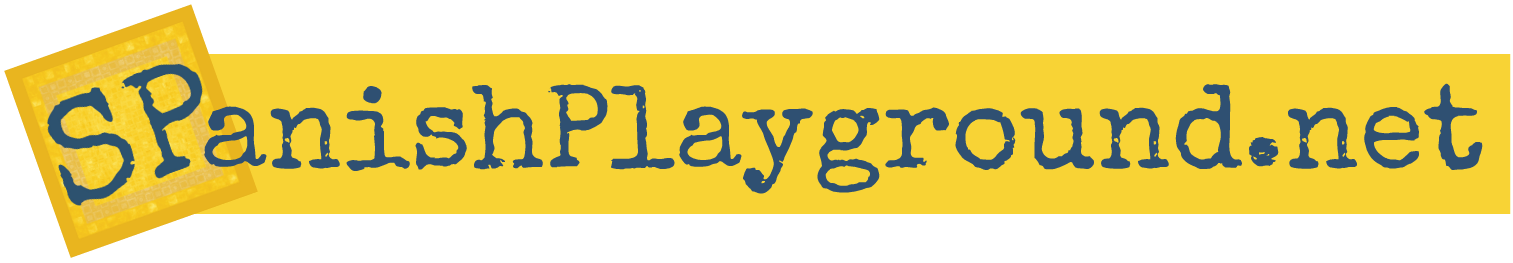 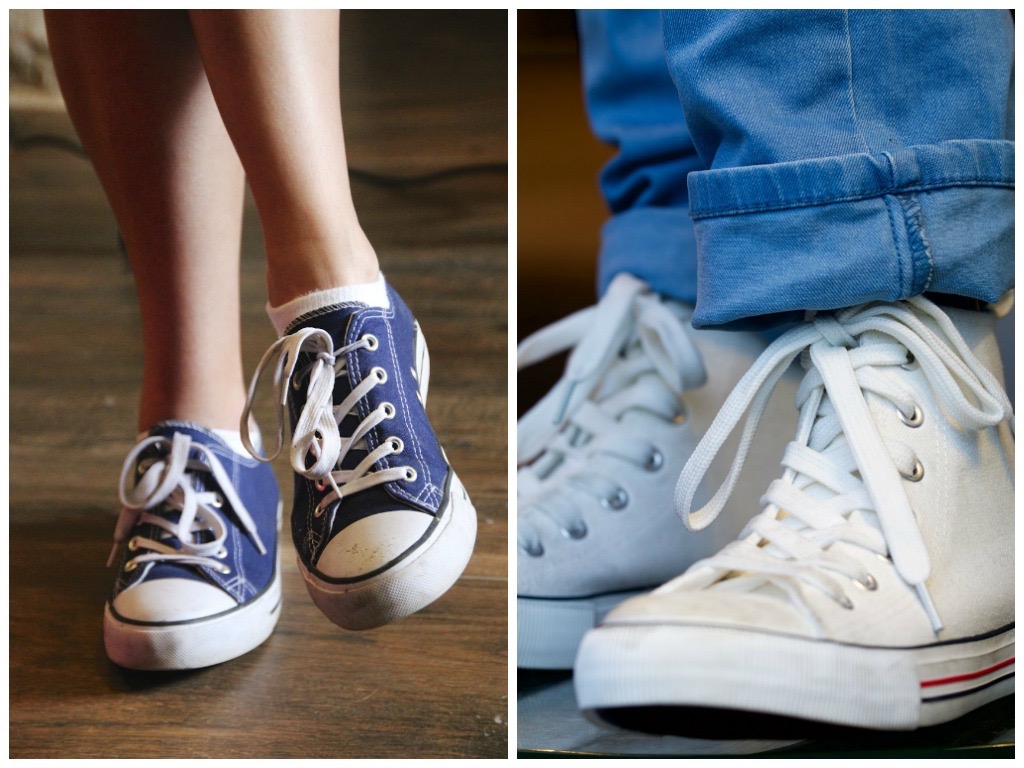 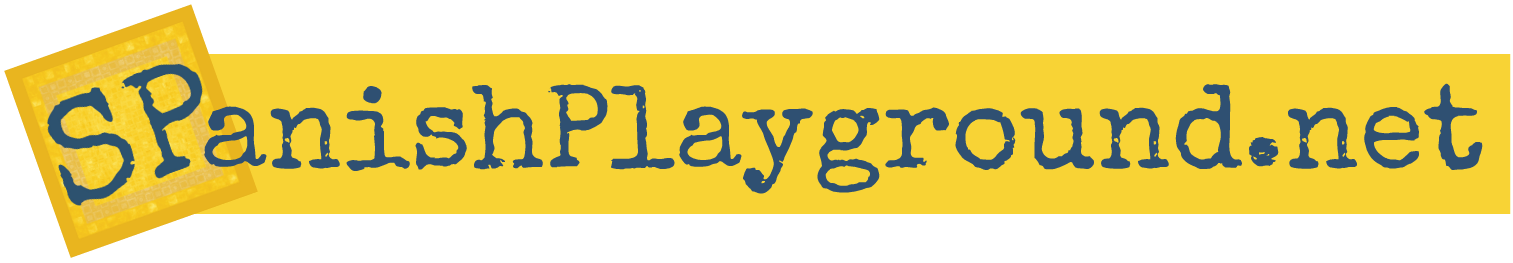 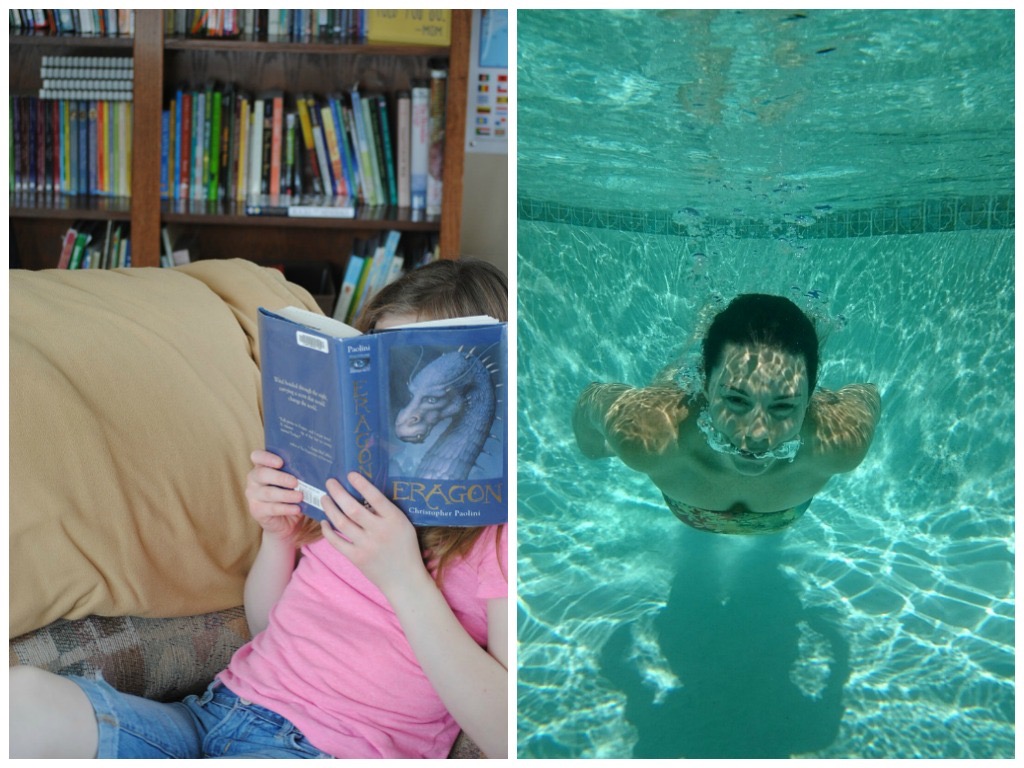 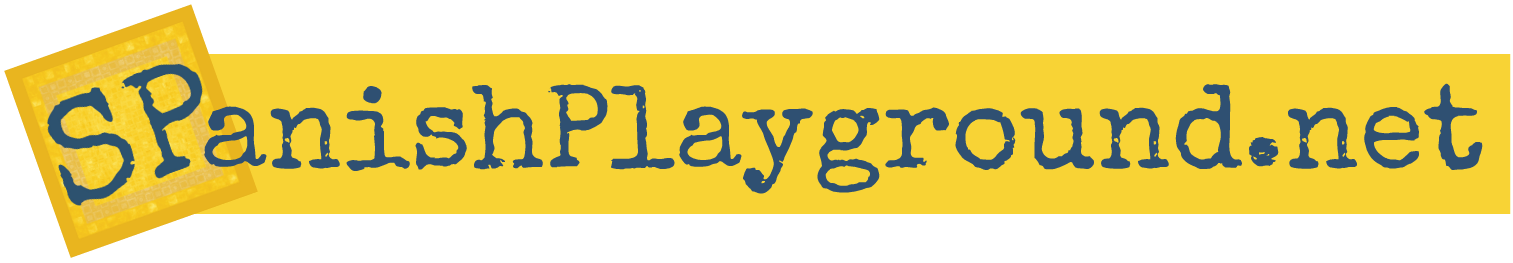 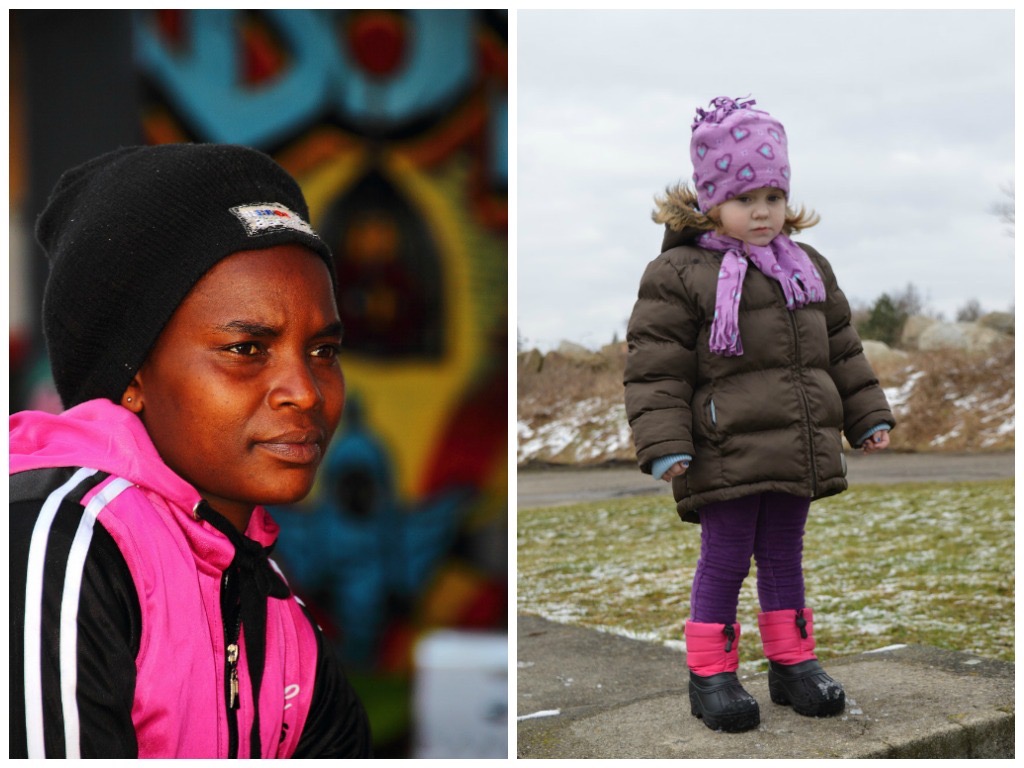 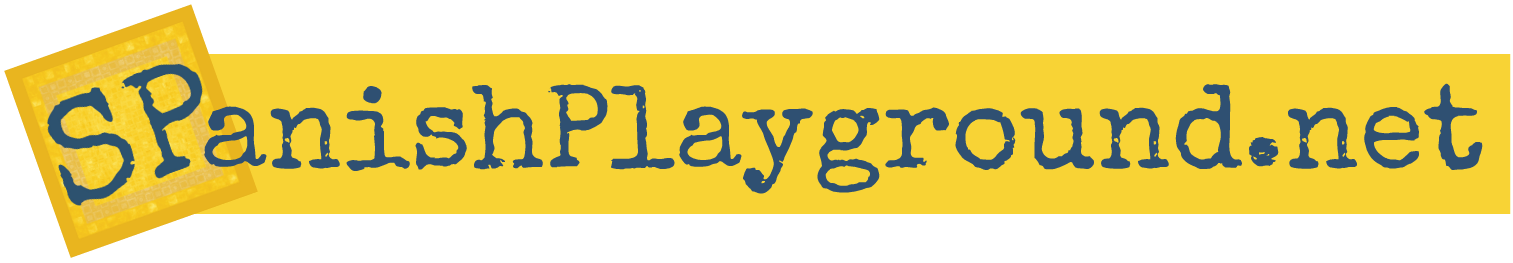 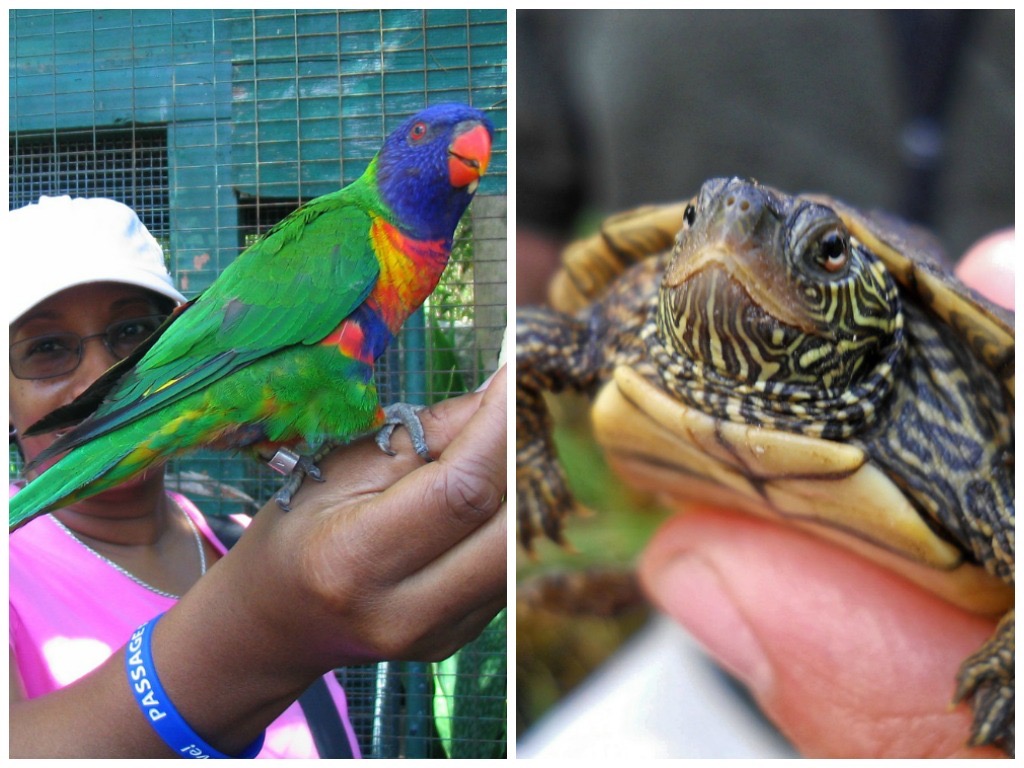 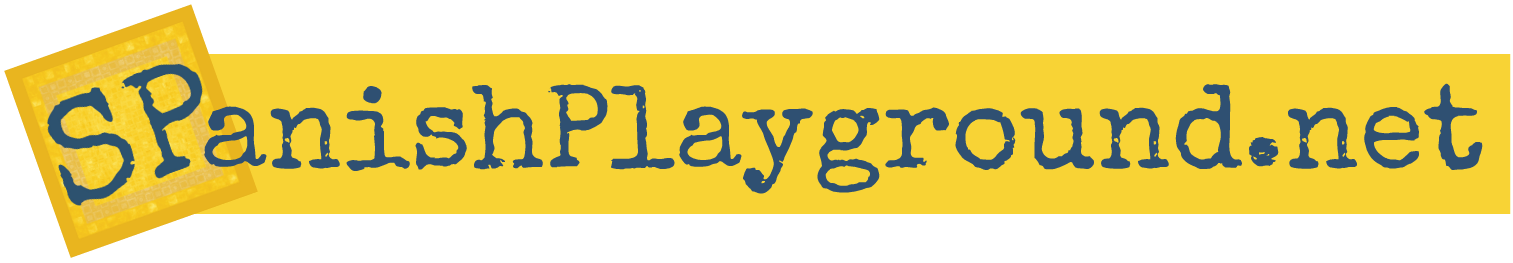 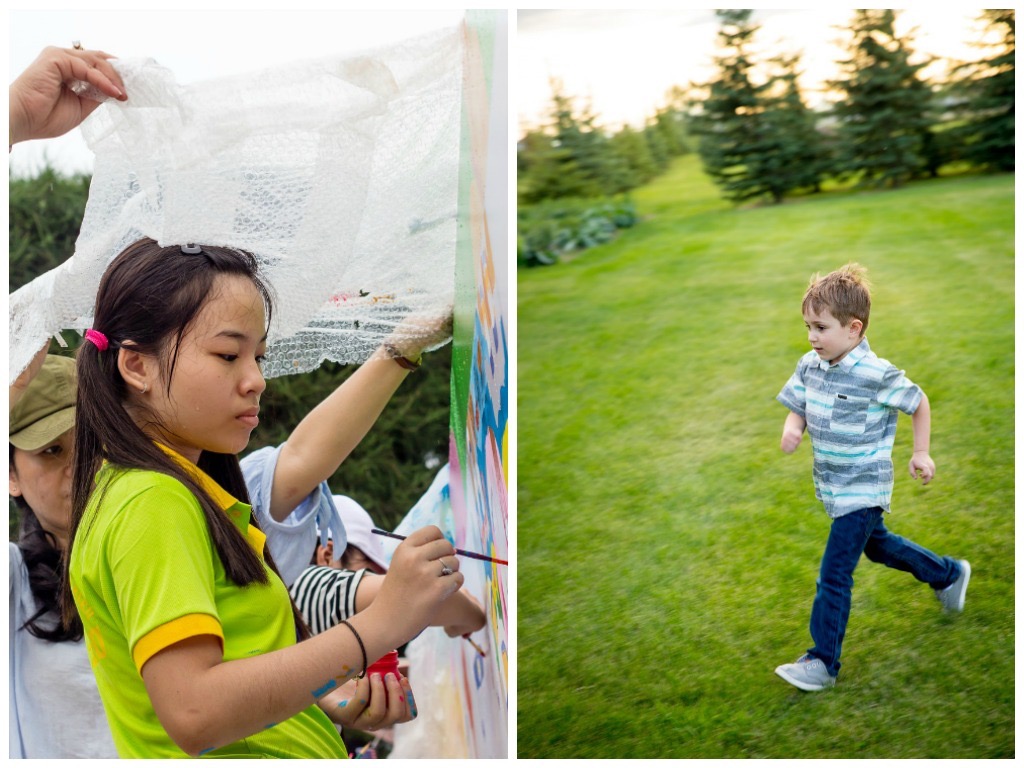 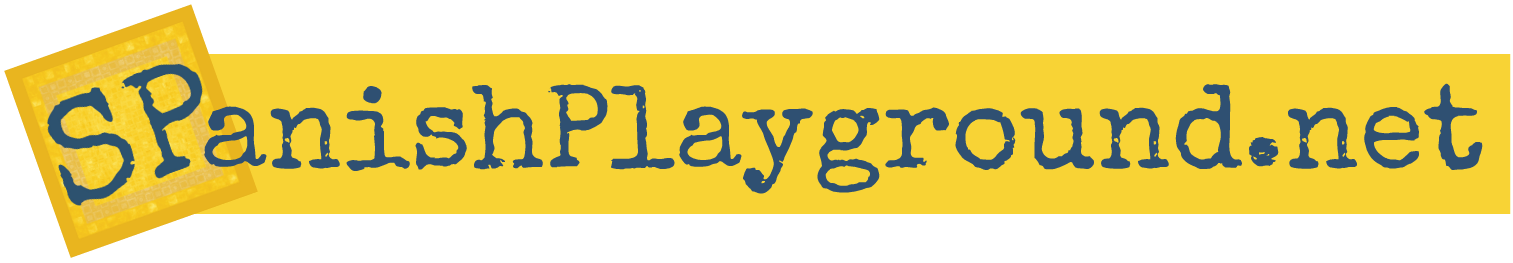 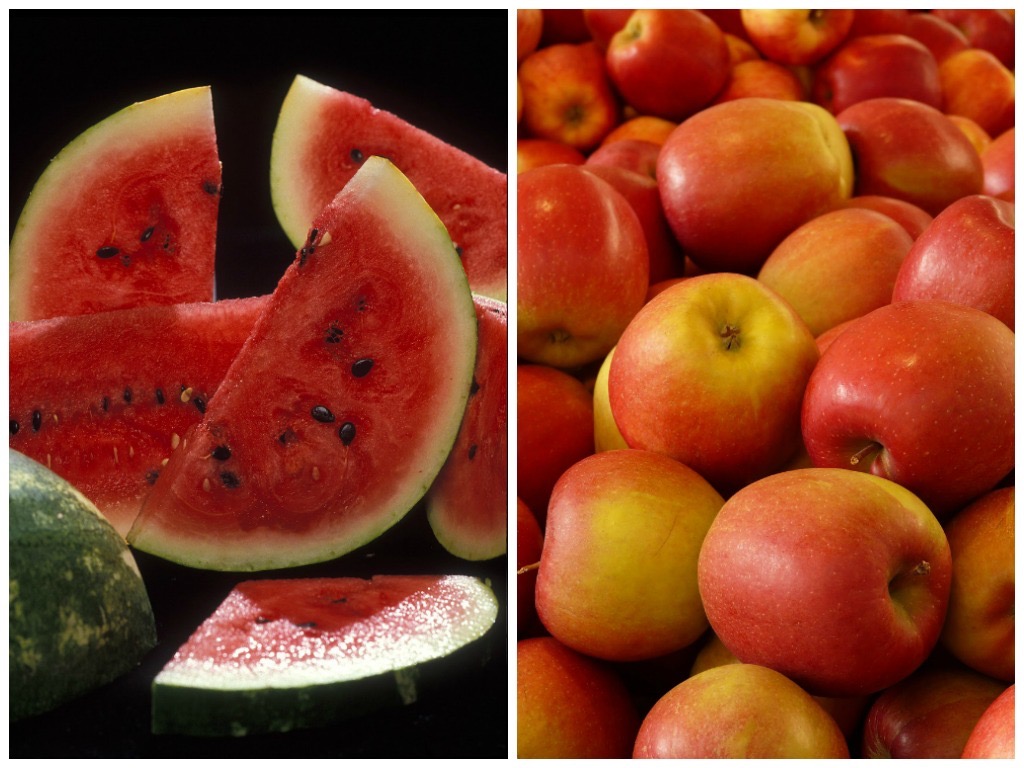 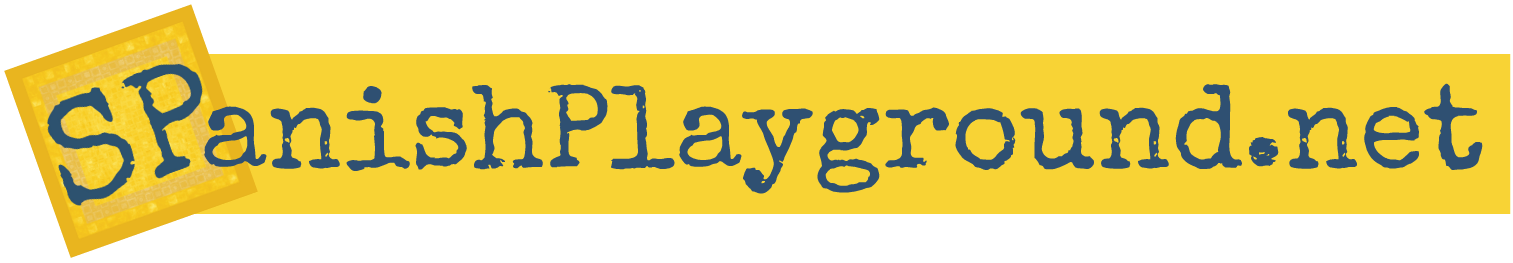 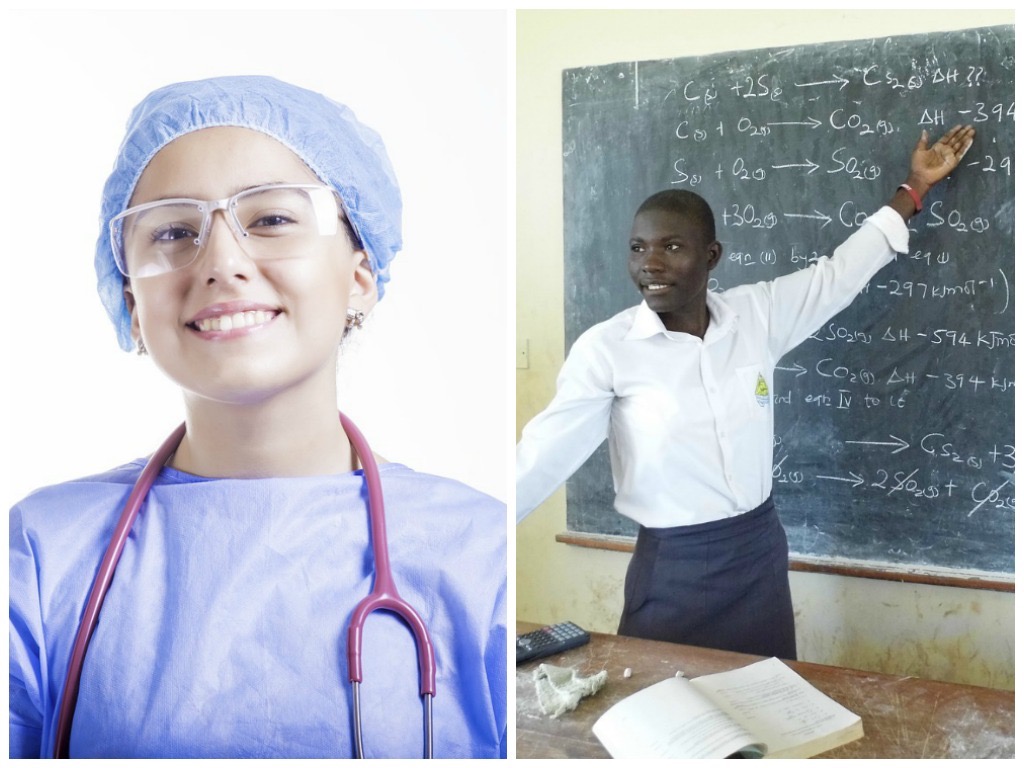 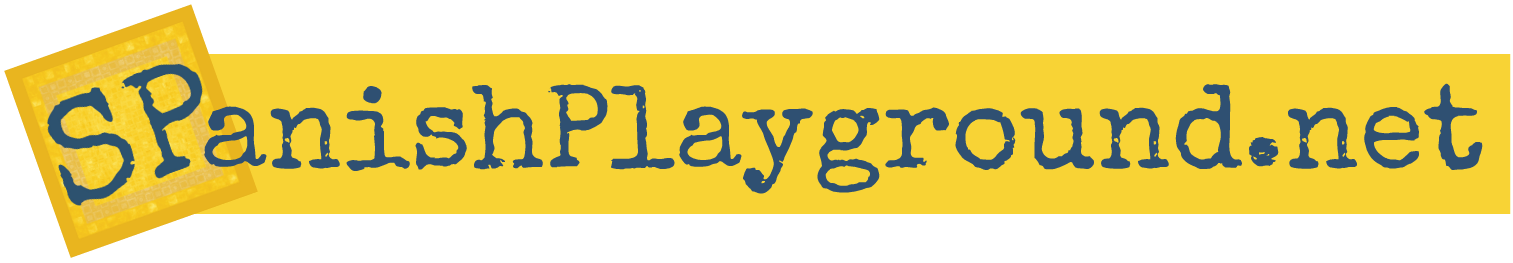 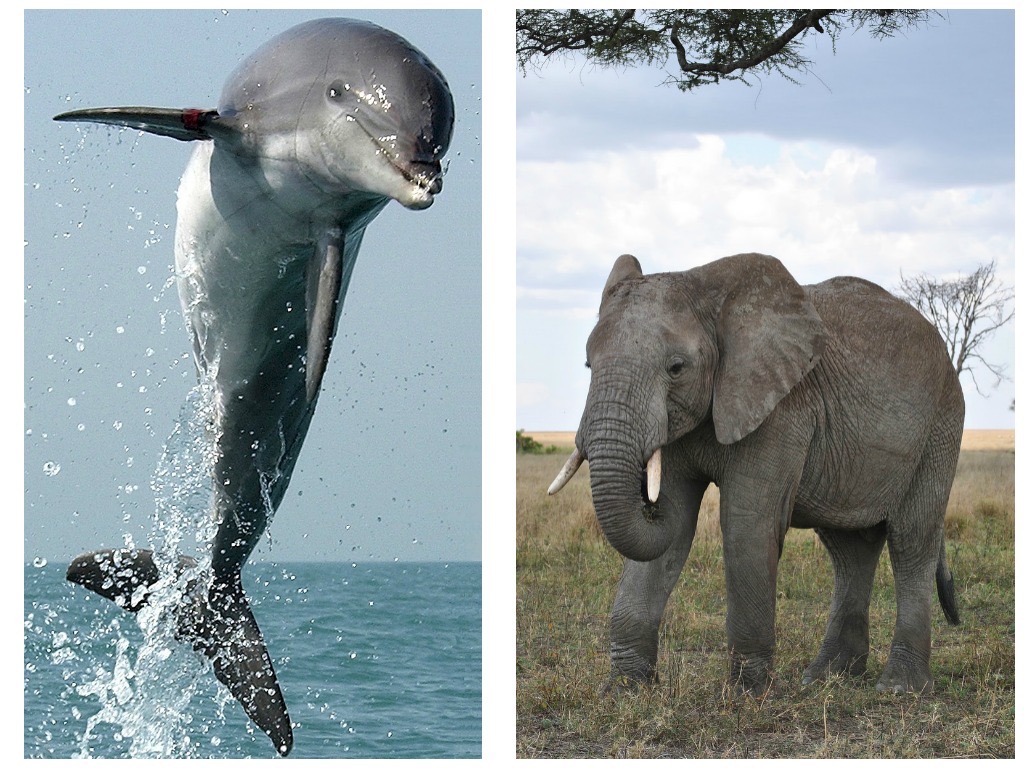 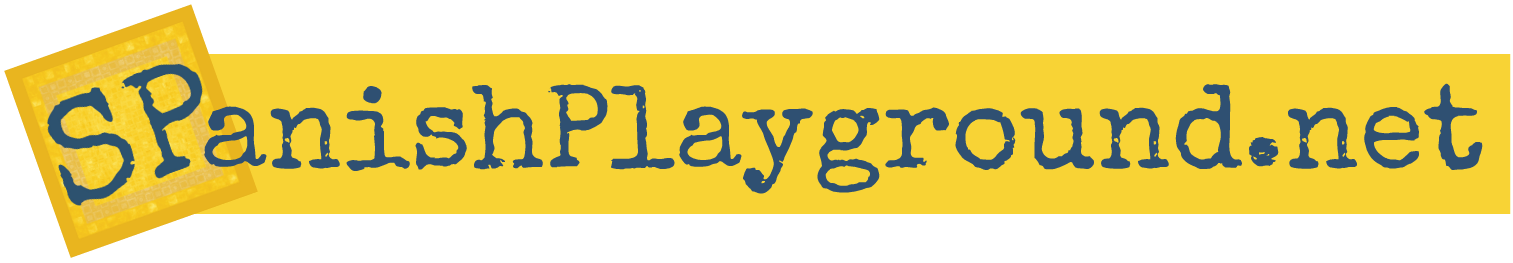 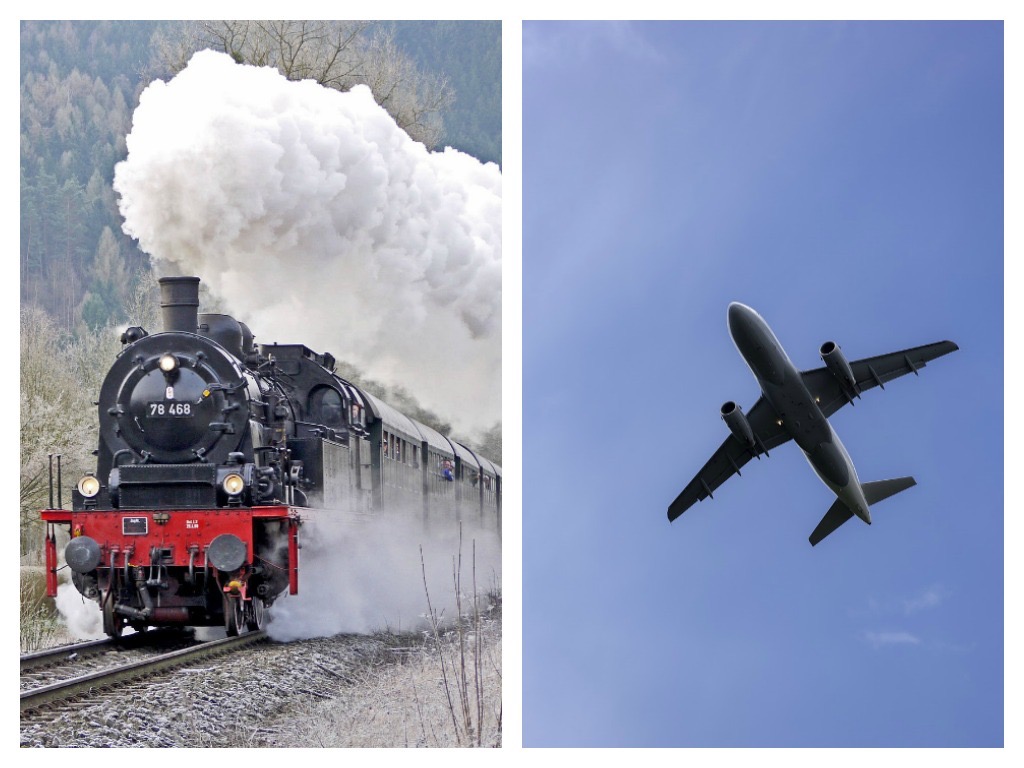 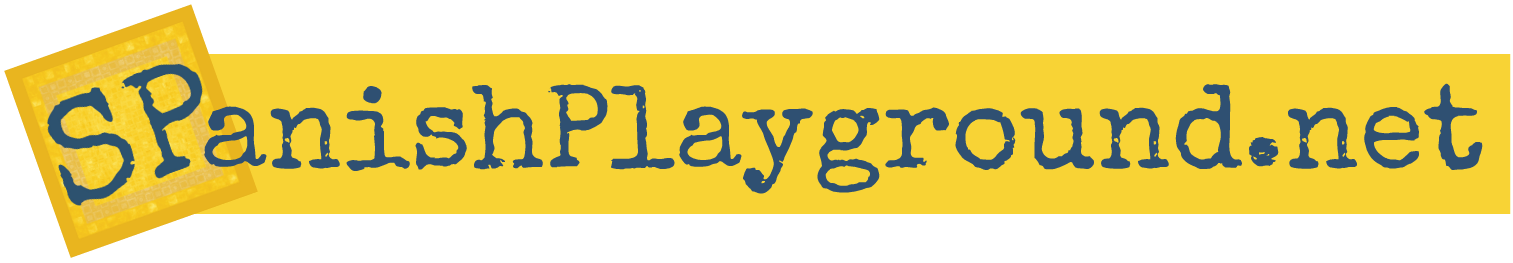 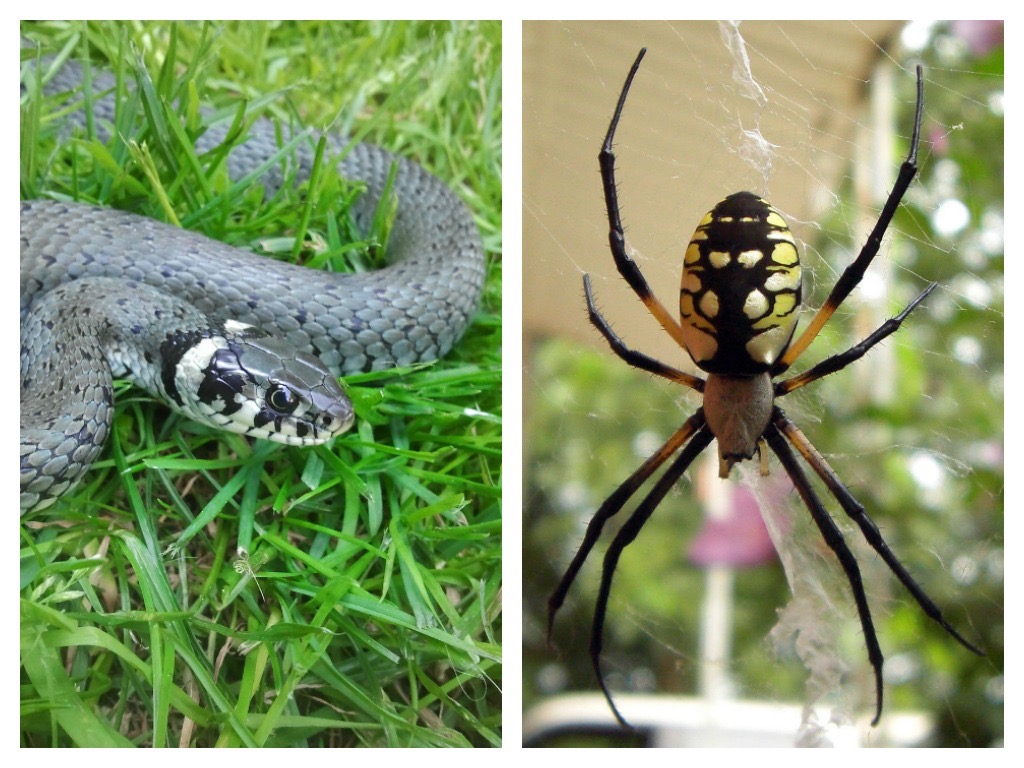 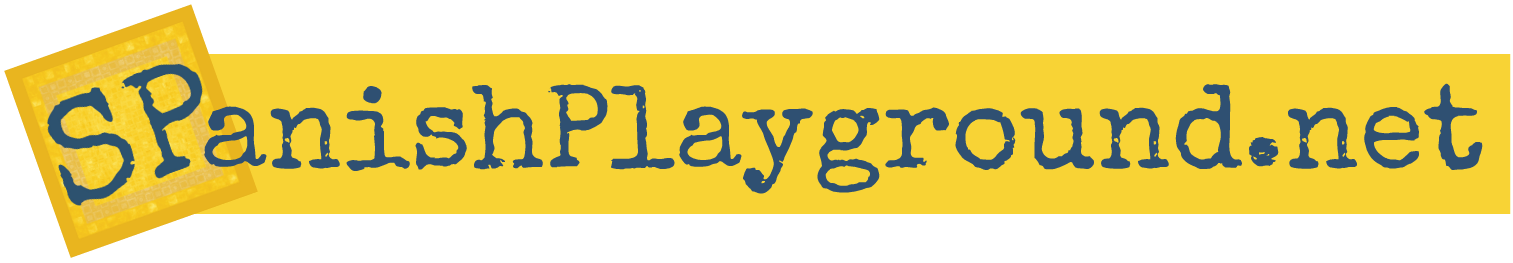 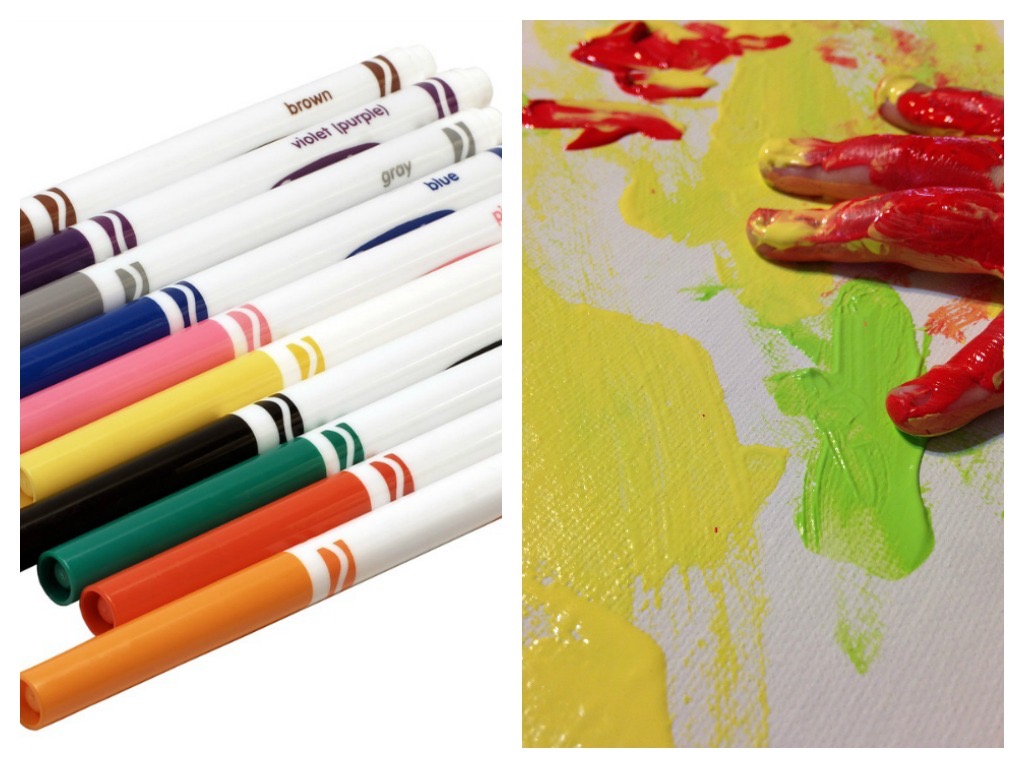 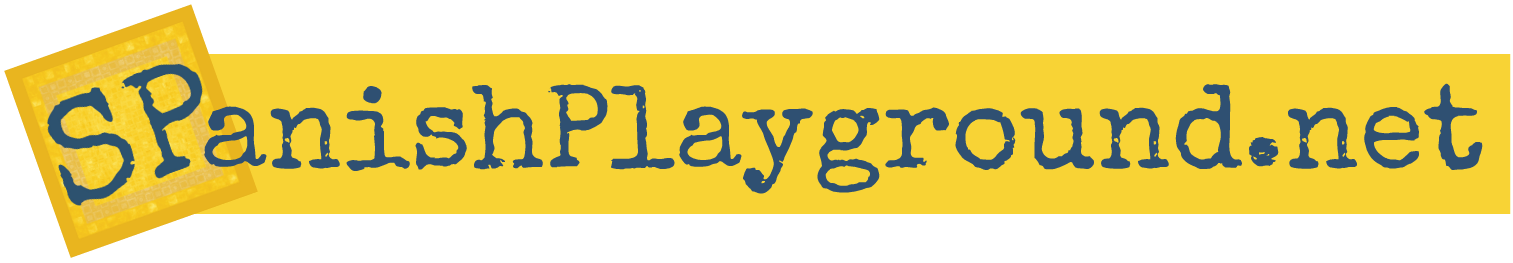 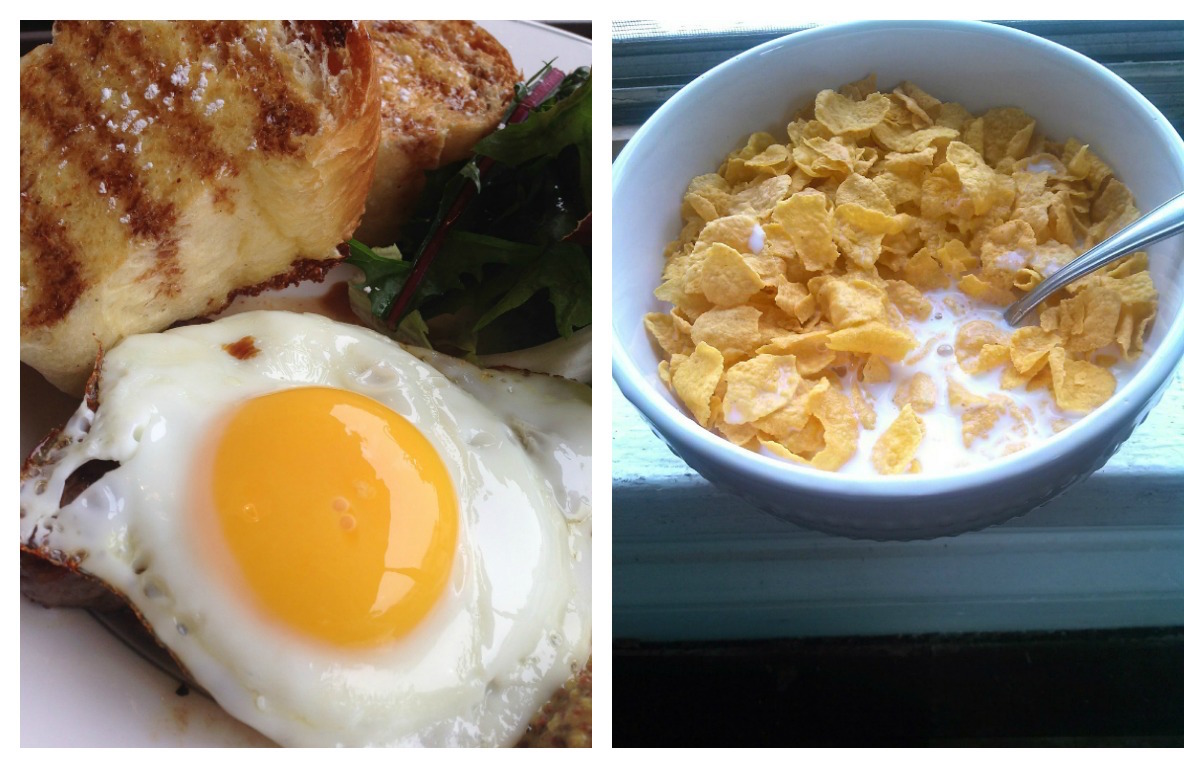 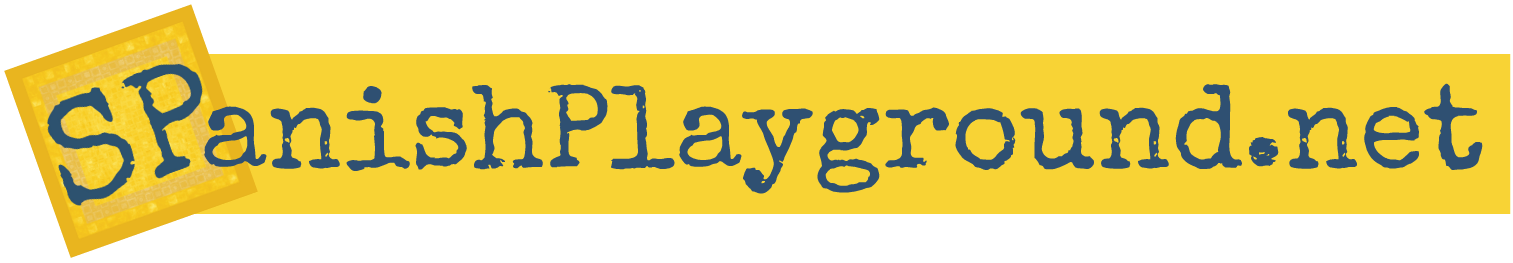